SPAN
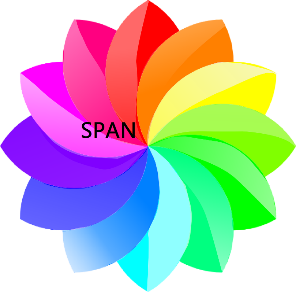 第１７期事業計画書
株式会社　スパン商事
第１７期事業目標
SPAN
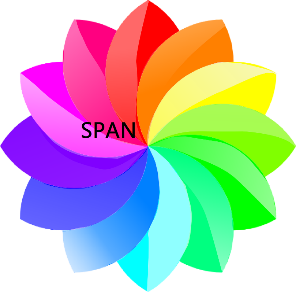 当期売上目標　２７０億円
当期利益　２億２，７００万円
新規商品開発
インドネシアでの自社工場設置
売上目標達成のために
UP!
利益目標達成のために
販売体制強化
ネット販売部新設
従来直営販売部の一部門としてネット販売を実施してきたが、販売拡大を目指し新たな部門として独立させる
新商品開発
インドネシア工場新設
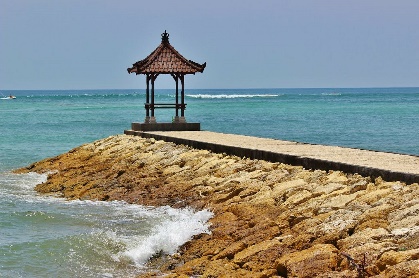 Indonesia